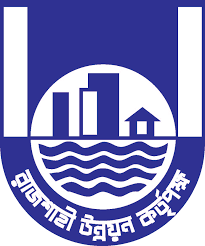 সরকারী চাকরি আইন,২০১৮ সংক্রান্ত প্রশিক্ষনে
 সবাইকে অভিনন্দন ও
¯^vMZg
উপস্থাপনায়
আবু হায়াত মোঃ রহমতুল্লাহ্‌, পিএএ
প্রধান নির্বাহী কর্মকর্তা
রাজশাহী উন্নয়ন কর্তৃপক্ষ
সরকারি চাকরি আইন, ২০১৮

প্রথম অধ্যায়, প্রারম্ভিক
১। সংক্ষিপ্ত শিরোনাম, প্রয়োগ ও প্রবর্তন : (১) এই আইন সরকারি চাকরি আইন, ২০১৮ নামে অভিহিত হইবে। 
(২) উপ-ধারা (৩) এর বিধান সাপেক্ষে, এই আইন প্রজাতন্ত্রের কর্ম ও উহাতে নিয়োজিত কর্মচারীগণের জন্য প্রযোজ্য হইবে।
(৩) অন্য কোনো আইন, চুক্তি বা সমজাতীয় দলিলে ভিন্নরূপ কোনো বিধান না থাকিলে, এই আইনের বিধানাবলি নিম্নবর্ণিত কর্ম বা কর্ম বিভাগ বা উহাতে নিয়োজিত ব্যক্তিগণের জন্য প্রযোজ্য হইবে না, যথা:- (ক) সংবিধান দ্বারা সৃষ্ট কোনো চাকরি বা পদ; (খ) বিচার-কর্ম বিভাগ; (গ) প্রতিরক্ষা-কর্ম বিভাগ; (ঘ) পাবলিক বিশ্ববিদ্যালয়; (ঙ) জাতীয় সংসদ সচিবালয়; (চ) বাংলাদেশ সুপ্রীম কোর্ট; (ছ) নির্বাচন কমিশন সচিবালয়; (জ) স্ব-শাসিত সংস্থা ও রাষ্ট্রায়ত্ত প্রতিষ্ঠান; (ঝ) স্থানীয় সরকার প্রতিষ্ঠান; (ঞ) সরকারের উন্নয়ন প্রকল্প, কর্মসূচি বা অনুরূপ কোনো কার্যক্রমের আওতাধীন চাকরি; এবং (ট) এ্যাপ্রেনটিস, চুক্তি বা এডহক ভিত্তিক অথবা অন্য কোনো প্রকার অস্থায়ী, সাময়িক বা খণ্ডকালীন চাকরি।
(৪) উপ-ধারা (৩) এ উল্লিখিত যে সকল কর্ম বা কর্মবিভাগ বা উহাতে নিয়োজিত ব্যক্তিগণের জন্য ধারা ৬১ এর অধীন রহিতকৃত যে কোনো আইনের বিধান যেভাবে প্রযোজ্য ছিল, সেই সকল বিধানের বিষয়বস্তুর প্রতিফলনে যে সকল বিধান এই আইনে সংযোজিত হইয়াছে উহা প্রযোজ্য থাকিবে।
২। সংজ্ঞা: বিষয় বা প্রসঙ্গের পরিপন্থি কোনো কিছু না থাকিলে, এই আইনে- 
(১) “আইন” অর্থ সংবিধানের অনুচ্ছেদ ১৫২ এ সংজ্ঞায়িত আইন; 
(২) ‘‘উদ্বৃত্ত সরকারি কর্মচারী’’ অর্থ কোনো সরকারি কর্মচারী, যাহার পদ প্রশাসনিক পুনর্গঠন, জনবল যৌক্তিকীকরণ বা অন্য কোনো কারণে সরকার কর্তৃক বিলুপ্ত করা হইয়াছে;।
(৩) “উপযুক্ত কর্তৃপক্ষ” অর্থ নিয়োগকারী কর্তৃপক্ষ অথবা আপাতত বলবৎ কোনো আইন বা সরকারি আদেশ দ্বারা সংশ্লিষ্ট বিষয়ে দায়িত্ব পালন বা ক্ষমতা প্রয়োগের জন্য নির্ধারিত কর্তৃপক্ষ; এবং এতদুদ্দেশ্যে ক্ষমতাপ্রাপ্ত কোনো কর্মচারীও ইহার অন্তর্ভুক্ত হইবে; 
(৪) “‌‌এ্যাপ্রেনটিস” অর্থ প্রজাতন্ত্রের কর্মে নিয়োগ প্রাপ্ত নহেন, তবে অনুরূপ নিয়োগের উদ্দেশ্যে কোনো বৃত্তি বা পেশা সম্পর্কে প্রশিক্ষণরত কোনো ব্যক্তি যিনি উক্ত প্রশিক্ষণকালে সরকার কর্তৃক নির্ধারিত ভাতা প্রাপ্ত হন; 
(৫) “কমিশন” অর্থ বাংলাদেশ সরকারি কর্ম কমিশন; 
(৬) “প্রজাতন্ত্রের কর্মবিভাগ” অর্থ প্রজাতন্ত্রের কর্মের অন্তর্ভুক্ত যে কোনো কর্মবিভাগ, সার্ভিস, ক্যাডার বা সরকার কর্তৃক অনুমোদিত কোনো স্বতন্ত্র ইউনিট; 
(৭) “প্রেষণ” অর্থ কোনো সরকারি কর্মচারীকে তাহার নিজস্ব অথবা নিয়মিতভাবে নিয়োগযোগ্য কর্ম, পদ বা কর্মবিভাগ হইতে ভিন্নতর কোনো কর্ম, পদ বা কর্মবিভাগে অস্থায়ীভাবে প্রেরণ;
৮) “‌‌বেতন” অর্থ একজন কর্মচারী প্রতি মাসে বেতন, ওভারসিজ পে, বিশেষ বেতন, ব্যক্তিগত বেতন বা সরকার কর্তৃক বেতন হিসাবে বিশেষভাবে শ্রেণিভুক্ত অন্য যে কোনো প্রকার আয় বাবদ যে অর্থ প্রাপ্য হন; তবে কোনো পদে স্থায়ীভাবে বা অফিসিয়েটিং হিসাবে অধিষ্ঠিত থাকিবার কারণে বা কোনো কর্মবিভাগে তাহার অবস্থানের কারণে বিশেষ বেতন বা তাহার ব্যক্তিগত যোগ্যতার কারণে মঞ্জুরিকৃত বেতন ইহার অন্তর্ভুক্ত হইবে না; 
(৯) “বৈদেশিক বা বেসরকারি চাকরি” অর্থ কোনো বিদেশি রাষ্ট্র অথবা কোনো স্বীকৃত আন্তর্জাতিক, আঞ্চলিক, বহুজাতিক বা বেসরকারি সংস্থার অধীন চাকরি;
(১০) “বিধি” অর্থ এই আইনের অধীন প্রণীত বিধি; এবং অনুরূপ বিধি প্রণীত না হওয়া পর্যন্ত প্রজাতন্ত্রের কর্ম ও উহাতে কর্মচারীগণের নিয়োগ এবং কর্মের শর্তাবলি সম্পর্কিত আপাতত বলবৎ অন্যান্য বিধিও ইহার অন্তর্ভুক্ত হইবে; 
(১১) “রাষ্ট্রায়ত্ত প্রতিষ্ঠান” অর্থ সরকার অথবা কোনো স্ব-শাসিত সংস্থার মালিকানাধীন বা উহাতে ন্যস্ত অথবা শতকরা ৫০ (পঞ্চাশ) ভাগের অধিক সরকারের অর্থায়নে পরিচালিত কোনো ব্যবসায়-উদ্যোগ, কোম্পানি, ব্যাংক, বিমা, আর্থিক প্রতিষ্ঠান অথবা শিল্প-বাণিজ্য সম্পর্কিত বা অনুরূপ কোনো প্রতিষ্ঠান; 
(১২) “লিয়েন” অর্থ প্রজাতন্ত্রের কর্মের কোনো স্থায়ী পদে স্থায়ীভাবে নিয়োগপ্রাপ্ত ব্যক্তির উক্ত পদে স্থায়ীভাবে অধিষ্ঠিত থাকিবার অধিকার; 
(১৩) “‌‌শিক্ষানবিস (Probationer)” অর্থ প্রজাতন্ত্রের কর্মের কোনো স্থায়ী পদের বিপরীতে সরাসরি বা পদোন্নতির মাধ্যমে নিয়োগকৃত কোনো কর্মচারী, যাহার চাকরি এখনও স্থায়ীকরণ করা হয় নাই; 
(১৪) ‘‘সরকার’’ অর্থ এই আইনে বর্ণিত কোনো কার্য সম্পাদনের জন্য Rules of Business, 1996 এর Schedule-I (Allocation of Business Among the Different Ministries and Divisions) অনুসারে ক্ষমতা বা দায়িত্বপ্রাপ্ত কোনো মন্ত্রণালয় বা বিভাগ; 
(১৫) ‘‘সরকারি আদেশ’’ অর্থ Rules of Business, 1996 এর অধীন বা উহাতে প্রদত্ত ক্ষমতাবলে সরকার কর্তৃক, সময় সময়, প্রদত্ত আদেশ, নির্দেশ, প্রজ্ঞাপন বা পরিপত্র; 
(১৬) “সরকারি কর্মচারী” অর্থ এই আইনের আওতাভুক্ত প্রজাতন্ত্রের কর্মে নিযুক্ত কোনো ব্যক্তি; 
(১৭) “সংবিধান” অর্থ গণপ্রজাতন্ত্রী বাংলাদেশের সংবিধান;
(১৮) “স্ব-শাসিত সংস্থা” অর্থ আপাতত বলবৎ কোনো আইনের বিধান দ্বারা অথবা উহার অধীন প্রতিষ্ঠিত বা গঠিত এবং স্ব-শাসনে পরিচালিত দফা (৫) এ উল্লিখিত কমিশন ব্যতীত অন্য কোনো কমিশন অথবা কোনো কর্তৃপক্ষ, কর্পোরেশন, ইন্সটিটিউশন বা সংবিধিবদ্ধ সংস্থা, যাহার স্বতন্ত্র আইনগত সত্তা রহিয়াছে;
৩। আইনের প্রাধান্য: আপাতত বলবৎ অন্য কোনো আইনে যাহা কিছুই থাকুক না কেন, এই আইনের বিধানাবলি প্রাধান্য পাইবে: 
তবে শর্ত থাকে যে, প্রজাতন্ত্রের কোনো কর্ম বা উহার আওতাভুক্ত কোনো বিশেষ শ্রেণির জন্য আপাতত বলবৎ অন্য কোনো আইন অথবা অনুরূপ আইনের অধীন প্রণীত বিধি, প্রবিধি বা আদেশে কোনো বিশেষ বিধান থাকিলে, অনুরূপ বিশেষ বিধান প্রাধান্য পাইবে।
৪। চাকরি সম্পর্কিত অন্যান্য বিধানের শর্তসাপেক্ষ কার্যকারিতা:  প্রজাতন্ত্রের কর্ম বা উহাতে নিয়োজিত কর্মচারীগণের নিয়োগ এবং কর্মের শর্ত সম্পর্কিত আপাতত বলবৎ কোনো আইন ও আইনের ক্ষমতাসম্পন্ন দলিলের বিধান এবং এতদসংক্রান্ত সরকারি আদেশসমূহ, এই আইনের বিধানাবলি সাপেক্ষে, কার্যকর থাকিবে।
দ্বিতীয় অধ্যায়, প্রজাতন্ত্রের কর্ম এবং কর্মবিভাগ সৃজন ও পুনর্গঠন
৫। প্রজাতন্ত্রের কর্ম এবং কর্মবিভাগ সৃজন ও পুনর্গঠন:  (১) সরকার, সরকারি গেজেটে আদেশ দ্বারা, প্রজাতন্ত্রের যে কোনো কর্ম বা কর্মবিভাগ সৃজন, সংযুক্তকরণ, একীকরণ বা বিলুপ্তকরণসহ অন্য যে কোনোভাবে পুনর্গঠন করিতে পারিবে। 
(২) উপ-ধারা (১) এর অধীন জারিকৃত আদেশ দ্বারা কোনো সরকারি কর্মচারীর কর্মের শর্তাবলির তারতম্য করা বা উহা রদ করা যাইবে। 
(৩) উপ-ধারা (১) এর অধীন জারিকৃত আদেশের ভূতাপেক্ষ কার্যকরতা প্রদান করা যাইবে।
৬। সরকারের নিয়ন্ত্রণ ও এখতিয়ার: (১) সরকারি কর্মচারীগণের উপর সরকারের এবং, সরকারের নিয়ন্ত্রণ সাপেক্ষে, তাহার ঊর্ধ্বতন কর্তৃপক্ষের আইনানুগ কর্তৃত্ব ও নিয়ন্ত্রণ থাকিবে ।
(২) সরকার, এই আইনের বিধানাবলি সাপেক্ষে, প্রজাতন্ত্রের কর্মে কর্মচারীগণের নিয়োগ ও কর্ম সম্পর্কিত সাধারণ বা বিশেষ, যে কোনো শর্ত নির্ধারণ করিতে পারিবে। 
(৩) সরকার বা, ক্ষেত্রমত, উপযুক্ত কর্তৃপক্ষ সরকারি কর্মচারীর পদ, পদবি, কর্মপরিধি, কর্ম বা চাকরি সম্পর্কিত দায় ও এখতিয়ার নির্ধারণ বা পরিবর্তন করিতে পারিবে এবং জনস্বার্থে, তাহাকে আইনানুগ যে কোনো কর্ম বা দায়িত্বে নিয়োজিত করিতে পারিবে।
চতুর্থ অধ্যায়, নিয়োগ, পদোন্নতি, পদায়ন, ইত্যাদি
৭। নিয়োগ : (১) এই আইনের আওতাভুক্ত কোনো কর্ম বা কর্মবিভাগে সরাসরি জনবল নিয়োগের ভিত্তি হইবে মেধা ও উন্মুক্ত প্রতিযোগিতা। 
(২) সংবিধানের অনুচ্ছেদ ২৯(৩) এর উদ্দেশ্যে পূরণকল্পে, পদ সংরক্ষণ সংক্রান্ত বিষয়ে সরকার প্রয়োজনীয় ব্যবস্থা গ্রহণ করিতে পারিবে। 
(৩) বাংলাদেশের নাগরিক নহেন এমন কোনো ব্যক্তিকে প্রজাতন্ত্রের কর্মে নিয়োগ করা যাইবে না।
(৪) যে সকল পদের ক্ষেত্রে কমিশনের পরামর্শ গ্রহণ বা সুপারিশের আবশ্যকতা রহিয়াছে, সেই সকল পদে কমিশনের এবং অবশিষ্ট পদে সরকার কর্তৃক এতদুদ্দেশ্যে গঠিত কমিটি বা কর্তৃপক্ষের সুপারিশ ব্যতিরেকে, কোনো ব্যক্তিকে প্রজাতন্ত্রের কর্মে সরাসরি নিয়োগ করা যাইবে না। 
৫) প্রজাতন্ত্রের কর্মে সরাসরি নিয়োগের অন্যান্য বিষয় ও শর্তাদি সরকার কর্তৃক, এই আইন ও আপাতত বলবৎ অন্য কোনো আইনের বিধানাবলি সাপেক্ষে, নির্ধারিত হইবে।
৮। পদোন্নতি: (১) কোনো স্থায়ী সরকারি কর্মচারীকে সততা, মেধা, দক্ষতা, জ্যেষ্ঠতা, প্রশিক্ষণ ও সন্তোষজনক চাকরি বিবেচনাক্রমে পদোন্নতি প্রদান করিতে হইবে।
(২) এই আইন ও আপাতত বলবৎ কোন আইনের বিধানাবলি সাপেক্ষে, প্রজাতন্ত্রের কর্মে পদোন্নতি প্রদান সম্পর্কিত বিষয় ও শর্তাদি বিধি দ্বারা নির্ধারিত হইবে।
৯। শিক্ষানবিসকাল ও চাকরি স্থায়ীকরণ: শিক্ষানবিসকাল ও চাকরি স্থায়ীকরণ সম্পর্কিত বিষয় ও শর্তাদি বিধি দ্বারা নির্ধারিত হইবে
১০। প্রেষণ ও লিয়েন: প্রেষণ ও লিয়েন সম্পর্কিত বিষয় ও শর্তাদি বিধি দ্বারা নির্ধারিত হইবে।
১১। বদলি, পদায়ন ও কর্মস্থল নির্ধারণ: (১) সরকার বা, ক্ষেত্রমত, উপযুক্ত কর্তৃপক্ষ উহার প্রশাসনিক নিয়ন্ত্রণাধীন কোনো সরকারি কর্মচারীকে এতৎসংক্রান্ত বিধানাবলি অনুসারে বদলি, পদায়ন বা তাহার কর্মস্থল নির্ধারণ করিতে পারিবে। 
(২) যেক্ষেত্রে বদলি, পদায়ন বা কর্মস্থল নির্ধারণের জন্য বিদ্যমান বিধানাবলিতে সুনির্দিষ্ট নির্দেশনা না থাকে, সেইক্ষেত্রে সুষ্ঠু জনবল ব্যবস্থাপনার উদ্দেশ্যে উপযুক্ত কর্তৃপক্ষ, সরকারের অনুমোদনক্রমে, উহার প্রশাসনিক নিয়ন্ত্রণাধীন সরকারি কর্মচারীগণের বদলি, পদায়ন ও কর্মস্থল নির্ধারণের পদ্ধতি নির্ধারণ করিতে পারিবে।
১২। বৈদেশিক বা বেসরকারি চাকরি গ্রহণ: বৈদেশিক বা বেসরকারি চাকরি গ্রহণ সম্পর্কিত বিষয় ও শর্তাদি বিধি দ্বারা নির্ধারিত হইবে।
১৩। জ্যেষ্ঠতা: (১) আপাতত বলবৎ কোনো আইনের বিধান অনুসারে সরকারি কর্মচারীগণের জ্যেষ্ঠতা নির্ধারিত হইবে। 
(২) কোনো পদের ক্ষেত্রে জ্যেষ্ঠতা সংক্রান্ত সুস্পষ্ট বিধান না থাকিলে, বা উপ-ধারা (১) এর অধীন জ্যেষ্ঠতা নির্ধারণ করা সম্ভব না হইলে, সরকার যেরূপ উপযুক্ত মনে করে সেইরূপে উহা নির্ধারণ করিতে পারিবে।
১৪। উদ্বৃত্ত সরকারি কর্মচারী আত্তীকরণ: (১) প্রজাতন্ত্রের কোনো কর্মের বিলুপ্তি, প্রশাসনিক পুনর্বিন্যাস বা জনবল যৌক্তিকীকরণের ফলে উদ্বৃত্ত কোনো সরকারি কর্মচারীকে, যতদূর সম্ভব, অনুরূপ উদ্বৃত্ত হইবার অব্যবহিত পূর্বের বেতন স্কেলের সমস্কেলভুক্ত পদে আত্তীকরণ করিতে হইবে।
(২) জনপ্রশাসন মন্ত্রণালয়ের অনুমোদন ব্যতীত, কোনো উদ্বৃত্ত সরকারি কর্মচারীকে প্রজাতন্ত্রের কর্মের কোনো পদে আত্তীকরণ করা যাইবে না। 
(৩) উদ্বৃত্ত সরকারি কর্মচারী আত্তীকরণ সম্পর্কিত পদ্ধতি, শর্ত ও সংশ্লিষ্ট অন্যান্য বিষয় বিধি দ্বারা নির্ধারিত হইবে।
পঞ্চম অধ্যায়: বেতন, ভাতা, সুবিধা, ইত্যাদি
১৫। বেতন, ভাতা ও সুবিধাদি নির্ধারণ: সরকার, সরকারি গেজেটে আদেশ দ্বারা, কোনো সরকারি কর্মচারীর বা সকল সরকারি কর্মচারীর বা সরকারি কর্মচারীগণের কোনো অংশের জন্য বেতন, ভাতা, বেতনের গ্রেড বা স্কেল, অন্যান্য সুবিধা ও প্রাপ্যতা বা অবসর সুবিধা সম্পর্কিত শর্তাদি নির্ধারণ করিতে পারিবে
ষষ্ঠ অধ্যায়: ছুটি
১৬। ছুটি: (১) একজন সরকারি কর্মচারী তাহার ক্ষেত্রে প্রযোজ্য বিধানাবলি ও সরকারি আদেশ অনুসারে ছুটি প্রাপ্য হইবেন এবং উহা ভোগ করিতে পারিবেন। 
	(২) ছুটি সম্পর্কিত অন্যান্য বিষয় ও শর্তাদি সরকার কর্তৃক নির্ধারিত হইবে।
সপ্তম অধ্যায়: প্রশিক্ষণ, কর্মজীবন, কর্ম-মূল্যায়ন, পরিকল্পনা, ইত্যাদি
১৭। প্রশিক্ষণ: সরকারি কর্মচারীর পেশাগত দক্ষতা ও সক্ষমতার উত্তরোত্তর উৎকর্ষ সাধনের লক্ষ্যে, সরকার বা, ক্ষেত্রমত, উপযুক্ত কর্তৃপক্ষ, সরকারের অনুমোদন সাপেক্ষে, প্রজাতন্ত্রের বিভিন্ন কর্ম বা কর্মবিভাগের উপযোগী করিয়া প্রশিক্ষণ সম্পর্কিত নীতিমালা প্রণয়ন করিতে পারিবে।
১৮। কর্মজীবন পরিকল্পনা: সরকারি সংস্থা বা প্রতিষ্ঠানসমূহের লক্ষ্য ও উদ্দেশ্য অর্জন এবং সুষ্ঠু জনবল ব্যবস্থাপনার উদ্দেশ্যে, সরকার বা, ক্ষেত্রমত, উপযুক্ত কর্তৃপক্ষ, সরকারের অনুমোদন সাপেক্ষে, প্রজাতন্ত্রের বিভিন্ন কর্ম বা কর্মবিভাগের উপযোগী করিয়া কর্মজীবন পরিকল্পনা প্রণয়ন করিবে।
১৯। কর্ম-মূল্যায়ন: সরকারি কর্মচারীগণের বস্তুনিষ্ঠ কর্ম-মূল্যায়নের উদ্দেশ্যে ফলাফলমুখী কার্যসম্পাদনগত নিরীক্ষা বা মূল্যায়ন পদ্ধতি প্রণয়ন করিতে হইবে।
২০। প্রতিষ্ঠানভিত্তিক মূল্যায়ন: সরকার, সরকারি প্রতিষ্ঠানসমূহে দক্ষতা, জবাবদিহিতা, কার্যকারিতা ও গতিশীলতা নিশ্চিতকল্পে, ইহার উদ্দেশ্য ও অর্জিতব্য লক্ষ্যমাত্রা নির্ধারণ এবং উহার নিরিখে দপ্তর বা প্রতিষ্ঠানভিত্তিক মূল্যায়নের জন্য প্রয়োজনীয় ব্যবস্থা গ্রহণ করিতে পারিবে।
২১। চাকরি বহি, চাকরি-বৃত্তান্ত, ইত্যাদি: সরকার বা উপযুক্ত কর্তৃপক্ষ, উহার প্রশাসনিক নিয়ন্ত্রণাধীন সরকারি কর্মচারীর চাকরি জীবনের গুরুত্বপূর্ণ তথ্যাদি অন্তর্ভুক্ত করিয়া হালনাগাদ চাকরিবহি, চাকরি-বৃত্তান্ত বা, ক্ষেত্রমত, চাকরির রেকর্ডপত্র (ডোসিয়ার) ও কর্মচারীভিত্তিক ইলেকট্রনিক তথ্য ভাণ্ডার, সরকার কর্তৃক নির্ধারিত উপায়ে, সংরক্ষণ করিবে।
অষ্টম অধ্যায়: কল্যাণ ও সহায়তা
২২। কল্যাণমূলক ব্যবস্থা: (১) সরকার বা, ক্ষেত্রমত, উপযুক্ত কর্তৃপক্ষ সরকারি কর্মচারী ও তাহার পরিবারের সদস্যগণের কল্যাণে শিক্ষা, চিকিৎসা, আবাসন ও অনুরূপ অন্যান্য বিষয়ে কর্ম-কৌশল প্রণয়ন ও বাস্তবায়নের ব্যবস্থা গ্রহণ করিবে। 
	ব্যাখ্যা।- এই উপ-ধারার উদ্দেশ্য পূরণকল্পে, ‘‘পরিবার” অর্থ- 
	(অ) কর্মচারী পুরুষ হইলে, তাহার স্ত্রী বা স্ত্রীগণ এবং কর্মচারী মহিলা হইলে, তাহার স্বামী; এবং
	(আ) কর্মচারীর সহিত একত্রে বসবাসরত এবং তাহার উপর সম্পূর্ণ নির্ভরশীল সন্তান-সন্ততিগণ, পিতা, মাতা, দত্তক পুত্র (হিন্দু কর্মচারীগণের ক্ষেত্রে), নাবালক ভাই এবং অবিবাহিতা, তালাকপ্রাপ্তা বা বিধবা বোন।
(২) উপ-ধারা (১) এর উদ্দেশ্য পূরণকল্পে, সরকার, সরকারি কর্মচারীগণকে অনুদান, সহায়তা, সুদমুক্ত ঋণ ও অগ্রিম প্রদান বা তাহাদের কল্যাণে স্বাস্থ্যবিমাসহ অন্যান্য প্রয়োজনীয় প্রকল্প গ্রহণসহ অন্যান্য ব্যবস্থা গ্রহণ করিতে পারিবে। 
(৩) সরকারি স্বার্থ রক্ষার্থে কোনো কর্মচারী শারীরিক বা অন্য কোনোভাবে ক্ষতিগ্রস্ত হইলে, তিনি এতদুদ্দেশ্যে সরকার কর্তৃক নির্ধারিত পদ্ধতিতে, যথাযথ ক্ষতিপূরণ পাইবার অধিকারী হইবেন।
২৩। কল্যাণ তহবিল, ভবিষ্য তহবিল, ইত্যাদি: সরকারি কর্মচারীগণের কল্যাণমূলক ভবিষ্য তহবিল, কল্যাণ তহবিল, বিমা বা অনুরূপ অন্যান্য বিষয় আপাতত বলবৎ আইন দ্বারা নির্ধারিত হইবে।
২৪। আইনি সহায়তা:  (১) কোনো কর্মচারীর বিরুদ্ধে, সরকারি দায়িত্ব পালনের সহিত সম্পর্কিত কোনো বিষয়ে তাহাকে ব্যক্তিগতভাবে দায়ী করিয়া, ক্ষতিপূরণ, অবমাননা, মানহানি বা অন্য কোনো মামলা ‍বা আইনি কার্যধারা রুজু করা হইলে তিনি সরকারি আইন কর্মকর্তার সহায়তায় বা নিজ দায়িত্বে উহা পরিচালনা করিতে পারিবেন এবং উক্ত মামলা পরিচালনায় ব্যয়িত অর্থ নির্ধারিত পদ্ধতি ও শর্তে সরকার কর্তৃক প্রদেয় হইবে।
	(২) দুর্নীতির অভিযোগে অথবা সরকার বা, ক্ষেত্রমত, উপযুক্ত কর্তৃপক্ষের অনুমোদনক্রমে কোনো কর্মচারীকে ব্যক্তিগতভাবে দায়ী করিয়া কোনো মামলা বা আইনি কার্যধারা ‍রুজু করা হইলে, উপ-ধারা (১) এর অধীন অনুরূপ অর্থ প্রদেয় হইবে না।
	(৩) সরকারি কর্মচারীর দায়িত্ব পালন সম্পর্কিত বিষয়ে তাহাকে ব্যক্তিগতভাবে দায়ী করিয়া দায়েরকৃত কোনো অভিযোগ, মামলা বা আইনি কার্যধারা মিথ্যা প্রমাণিত হইলে, উক্ত কর্মচারীর আবেদনক্রমে, সরকার বা, ক্ষেত্রমত, উপযুক্ত কর্তৃপক্ষ অনুরূপ মিথ্যা অভিযোগ দায়েরকারী ব্যক্তির বিরুদ্ধে আইনানুযায়ী ব্যবস্থা গ্রহণ করিতে পারিবে।
নবম অধ্যায়: সরকারি সেবা প্রদান নিশ্চিতকরণ
২৫। নির্ধারিত সময়ে সরকারি সেবা প্রদান: (১) কোনো ব্যক্তি, সরকারি কোনো কার্য বা সেবা প্রাপ্তির জন্য আবেদন বা অনুরোধ করিলে, আপাতত বলবৎ সংশ্লিষ্ট আইনের বিধান ও সরকারি আদেশ সাপেক্ষে, নির্ধারিত সময়ের মধ্যে অথবা যে ক্ষেত্রে সময়সীমা নির্ধারিত নাই সেই ক্ষেত্রে যুক্তিসঙ্গত সময়ের মধ্যে, প্রার্থীত সেবা সরবরাহ বা অনুরূপ আবেদন নিষ্পত্তি করিতে হইবে। 
	(২) যে ক্ষেত্রে অনুরূপ কোনো আবেদন বা অনুরোধ যুক্তিসঙ্গত কোনো কারণে, প্রত্যাখ্যান বা না-মঞ্জুর করা হয় অথবা নির্ধারিত বা যুক্তিসঙ্গত সময়ে সরবরাহ বা নিষ্পত্তি করা না যায়, সেই ক্ষেত্রে উহার কারণ সেবা প্রার্থী ব্যক্তিকে অবহিত করিতে হইবে। 
	(৩) কোনো কর্মচারী ইচ্ছাকৃত ও অভ্যাসগতভাবে এই ধারার বিধান লংঘন করিলে, উহা অসদাচরণ, বা, ক্ষেত্রমত, অদক্ষতা হিসাবে গণ্য হইবে।
২৬। প্রতিকার ও আপিল: (১) সেবা প্রার্থী কোনো ব্যক্তির আবেদন না-মঞ্জুর বা প্রত্যাখ্যাত হইলে অথবা নির্ধারিত বা যুক্তিসঙ্গত সময়ে উহা নিষ্পত্তি করা না হইলে, তিনি প্রতিকারকারী কর্তৃপক্ষের নিকট উহার প্রতিকার চাহিয়া আবেদন করিতে পারিবেন এবং উক্ত কর্তৃপক্ষ আবেদন বিবেচনা করিয়া যথোপযুক্ত আদেশ প্রদান করিতে পারিবে।
	(২) উপ-ধারা (১) এর অধীন প্রদত্ত আদেশ দ্বারা সংক্ষুব্ধ কোনো ব্যক্তি এতদুদ্দেশ্যে ক্ষমতাপ্রাপ্ত কর্তৃপক্ষের নিকট আপিল করিতে পারিবেন এবং উক্ত কর্তৃপক্ষ আপিল বিবেচনাক্রমে যথোপযুক্ত আদেশ প্রদান করিতে পারিবে । 
	(৩) কোনো ক্ষেত্রে প্রতিকার বা আপিলের নিমিত্ত যথাযথ কর্তৃপক্ষ নির্ধারণ করা না হইয়া থাকিলে, সেবা প্রদানকারী কর্মচারীর অব্যবহিত ঊর্ধ্বতন কর্তৃপক্ষ প্রতিকারকারী কর্তৃপক্ষ এবং প্রতিকারকারী কর্তৃপক্ষের অব্যবহিত ঊর্ধ্বতন কর্তৃপক্ষ আপিল কর্তৃপক্ষ হিসাবে বিবেচিত হইবে।
(৪) যখন আপিল কর্তৃপক্ষ বা প্রতিকারকারী কর্তৃপক্ষ মনে করে যে, কোনো কর্মচারী পর্যাপ্ত ও যুক্তিসঙ্গত কারণ ব্যতীত নির্ধারিত বা যুক্তিসঙ্গত সময়ে, উপ-ধারা (৫) এর অধীন নির্দিষ্টকৃত কোনো সরকারি সেবা প্রদানে ব্যর্থ হইয়াছেন, তখন উক্ত কর্তৃপক্ষ দায়ী কর্মচারীর নিকট হইতে যথোপযুক্ত ক্ষতিপূরণ আদায় করিয়া উহা সেবাপ্রার্থী ব্যক্তিকে প্রদানের আদেশ প্রদান করিতে পারিবে । 
(৫) সরকার, সরকারি গেজেটে প্রজ্ঞাপন দ্বারা, যে সকল কার্য বা সেবা প্রদানে ব্যর্থতার ক্ষেত্রে উপ-ধারা (৪) এর অধীন ক্ষতিপূরণ প্রদানের আদেশ প্রদান করা যাইবে, উহা নির্দিষ্ট করিতে পারিবে। 
(৬) উপ-ধারা (৪) এর অধীন প্রদত্ত আদেশ দ্বারা কোনো কর্মচারী সংক্ষুব্ধ হইলে, তিনি উক্ত আদেশের বিরুদ্ধে উপযুক্ত কর্তৃপক্ষের নিকট আপিল দায়ের অথবা আদেশ প্রদানকারী কর্তৃপক্ষের নিকট পুনর্বিবেচনার আবেদন করিতে পারিবেন। 
(৭) এই ধারার অধীন ব্যবস্থা গ্রহণের পদ্ধতি ও সংশ্লিষ্ট অন্যান্য বিষয় বিধি দ্বারা নির্ধারিত হইবে এবং যথাসম্ভব প্রতিটি কার্য বা ধাপ নিষ্পত্তির সময়সীমা উহাতে সুনির্দিষ্ট থাকিতে হইবে।
২৭। প্রণোদনা, পুরস্কার, স্বীকৃতি ইত্যাদি: সরকার, সরকারি সেবা প্রদান নিশ্চিতকরণে কর্মচারীগণের বিশেষ সাফল্য, উদ্যোগ, উদ্ভাবনী প্রয়াস বা অবদানের জন্য প্রণোদনা, পুরস্কার, স্বীকৃতি বা সম্মানি প্রদান করিবার উদ্দেশ্যে প্রয়োজনীয় ব্যবস্থা গ্রহণ করিবে।
দশম অধ্যায়: সরকারি কর্মচারীর অনুসরণীয় নীতি, আচরণ, শৃঙ্খলা, ইত্যাদি
২৮। সরকারি কর্মচারীগণের অনুসরণীয় নীতি ও মানদণ্ড প্রণয়ন: সরকার, জনপ্রশাসনের সকল পর্যায়ে সুশাসন নিশ্চিতকল্পে, সরকারি কার্য সম্পাদনের নীতি, শুদ্ধাচার চর্চা এবং কর্মচারীগণ কর্তৃক অনুসরণীয় নৈতিকতার মানদণ্ডসমূহসহ অনুসরণের প্রক্রিয়া ও কৌশল প্রণয়ন করিবে।
২৯। নিয়মিত উপস্থিতির ব্যত্যয়ে বেতন কর্তন:  (১) কোনো কর্মচারী অফিস বা কর্মস্থলে উপস্থিতি সংক্রান্ত বিধির কোনো বিধান বা সরকারি আদেশ লঙ্ঘন করিলে তজ্জন্য, উপযুক্ত কর্তৃপক্ষ, সংশ্লিষ্ট কর্মচারীকে কারণ দর্শাইবার যুক্তিসঙ্গত সুযোগ প্রদান করিয়া, এতৎসংক্রান্ত বিধিতে উল্লিখিত বিধান অনুসারে উক্ত কর্মচারীর বেতন কর্তন করিতে পারিবে।
	(২) উপ-ধারা (১) এর অধীন প্রদত্ত আদেশ দ্বারা সংক্ষুব্ধ কর্মচারী, অনুরূপ আদেশ প্রদানকারী কর্তৃপক্ষের নিকট পুনর্বিবেচনার আবেদন করিতে পারিবেন। 
	(৩) উপ-ধারা (২) এর অধীন পুনর্বিবেচনার কোনো আবেদন করা হইলে, আদেশ প্রদানকারী কর্তৃপক্ষ, সংশ্লিষ্ট কর্মচারীকে শুনানির যুক্তিসঙ্গত সুযোগ প্রদান করিয়া, উপ-ধারা (১) এর অধীন প্রদত্ত আদেশ সংশোধন বা বাতিল করিতে অথবা বহাল রাখিতে পারিবে।
৩০। আচরণ ও শৃঙ্খলা: এই আইনের বিধানাবলির সহিত সামঞ্জস্যপূর্ণ হওয়া সাপেক্ষে, সরকারি কর্মচারীর আচরণ এবং শৃঙ্খলা সংশ্লিষ্ট বিষয় ও শর্তাদি এতৎসংশ্লিষ্ট বিধি এবং সরকার কর্তৃক সময় সময় জারিকৃত আদেশ দ্বারা নির্ধারিত হইবে।
৩১। বিভাগীয় কার্যধারা: (১) সরকার বা নিয়োগকারী কর্তৃপক্ষ এতৎসংক্রান্ত আপাতত বলবৎ আইনের বিধান অনুসরণক্রমে কোনো কর্মচারীর বিরুদ্ধে বিভাগীয় কার্যধারা রুজু ও পরিচালনা করিতে পারিবে।
	(২) উপ-ধারা (১) এর অধীন রুজুকৃত বিভাগীয় কার্যধারা এবং উহা হইতে উদ্ভূত আপিল, পুনর্বিবেচনা ও পুনঃরীক্ষণের পদ্ধতি এবং এতৎসংশ্লিষ্ট অন্যান্য বিষয় বিধি দ্বারা নির্ধারিত হইবে।
৩২। দণ্ড: নিয়োগকারী কর্তৃপক্ষ, বিভাগীয় কার্যধারায় দোষী সাব্যস্ত কোনো কর্মচারীকে এতৎসংক্রান্ত বিধির বিধান সাপেক্ষে, নিম্নবর্ণিত এক বা একাধিক লঘু বা গুরুদণ্ড আরোপ করিতে পারিবে, যথা :- 
(ক) লঘু দণ্ডসমূহ - 
	(অ) তিরস্কার;  (আ) নির্দিষ্ট মেয়াদের জন্য পদোন্নতি বা বেতন বৃদ্ধি স্থগিতকরণ; 
	(ই) বেতন স্কেলের নিম্নধাপে অবনমিতকরণ; 
	(ঈ) কোনো আইন বা সরকারি আদেশ অমান্যকরণ অথবা কর্তব্যে ইচ্ছাকৃত অবহেলার কারণে সরকারি অর্থ বা সম্পত্তির ক্ষতি সংঘটিত হইলে যথোপযুক্ত ক্ষতিপূরণ আদায়। 
(খ) গুরু দণ্ডসমূহ- 
	(অ) নিম্ন পদ বা নিম্নতর বেতন স্কেলে অবনমিতকরণ;  (আ) বাধ্যতামূলক অবসর প্রদান; 
	(ই) চাকরি হইতে অপসারণ;  (ঈ) চাকরি হইতে বরখাস্ত।
৩৩। ক্ষতিপূরণ আদায়ের পদ্ধতি: (১) ধারা ৩২ এর দফা (ক) এর উপ-দফা (ঈ) এ উল্লিখিত ক্ষতিপূরণের অর্থ দায়ী কর্মচারীর নিকট হইতে আদায় করিতে হইবে। 
	(২) দায়ী কর্মচারীর নিকট হইতে উপ-ধারা (১) এর অধীন ক্ষতিপূরণের অর্থ আদায় করা সম্ভব না হইলে, উহা তাহার বেতন, ভাতা বা প্রাপ্য অন্য কোনো আর্থিক সুবিধা হইতে কর্তনপূর্বক আদায় করা যাইবে, এবং অনুরূপভাবে আদায় করা সম্ভব না হইলে, উহা Public Demands Recovery Act, 1913 (Bengal Act No. III of 1913) এর অধীন সরকারি পাওনা হিসাবে আদায়যোগ্য হইবে।
৩৪। আপিল: ধারা ৩২ এর অধীন প্রদত্ত আদেশ দ্বারা সংক্ষুব্ধ কোনো কর্মচারী, উক্ত আদেশের বিরুদ্ধে, এতদুদ্দেশ্যে ক্ষমতাপ্রাপ্ত কর্তৃপক্ষের নিকট আপিল করিতে পারিবেন এবং আপিল কর্তৃপক্ষ উক্ত আদেশ বহাল রাখিতে, বাতিল বা পরিবর্তন করিতে পারিবে।
৩৫। রাষ্ট্রপতি কর্তৃক প্রদত্ত আদেশ আপিলযোগ্য নয়: ধারা ৩৪ এ যাহা কিছুই থাকুক না কেন, রাষ্ট্রপতি কর্তৃক ধারা ৩২ বা ধারা ৩৩ এর উপ-ধারা (১) এর অধীন প্রদত্ত কোনো আদেশের বিরুদ্ধে আপিল করা যাইবে না।
৩৬। পুনর্বিবেচনা (review): (১) রাষ্ট্রপতি কর্তৃক ধারা ৩২ এর অধীন প্রদত্ত কোনো আদেশ দ্বারা সংক্ষুব্ধ কর্মচারী, উক্ত আদেশ পুনর্বিবেচনার জন্য রাষ্ট্রপতির নিকট আবেদন করিতে পারিবেন।
	(২) রাষ্ট্রপতি, উপ-ধারা (১) এর অধীন প্রাপ্ত আবেদন বিবেচনাক্রমে যেরূপ উপযুক্ত মনে করিবেন সেইরূপ আদেশ প্রদান করিতে পারিবেন।
৩৭। পুনঃরীক্ষণ (revision): রাষ্ট্রপতি, তদকর্তৃক ধারা ৩২ এর অধীন প্রদত্ত কোনো আদেশ, উহা প্রদানের ১ (এক) বৎসরের মধ্যে, পুনঃরীক্ষণ করিয়া যেরূপ উপযুক্ত মনে করিবেন সেইরূপ আদেশ প্রদান করিতে পারিবেন।
৩৮। বরখাস্তকৃত কর্মচারীর পুনরায় নিয়োগের ক্ষেত্রে নিষেধাজ্ঞা: প্রজাতন্ত্রের কর্ম হইতে বরখাস্ত হইয়াছেন এইরূপ কোনো ব্যক্তি ভবিষ্যতে প্রজাতন্ত্রের কোনো কর্ম বা রাষ্ট্রের অন্য কোনো কর্তৃপক্ষে নিয়োগ লাভের যোগ্য হইবেন না।
৩৯। সাময়িক বরখাস্ত: (১) কোনো কর্মচারীর বিরুদ্ধে বিভাগীয় কার্যধারা গ্রহণের প্রস্তাব বা বিভাগীয় কার্যধারা রুজু করা হইলে, সরকার বা নিয়োগকারী কর্তৃপক্ষ অভিযোগের মাত্রা ও প্রকৃতি, অভিযুক্ত কর্মচারীকে তাহার দায়িত্ব হইতে বিরত রাখিবার আবশ্যকতা, তৎকর্তৃক তদন্তকার্যে প্রভাব বিস্তারের আশঙ্কা, ইত্যাদি বিবেচনা করিয়া তাহাকে সাময়িক বরখাস্ত করিতে পারিবে: 
	তবে শর্ত থাকে যে, সরকার বা নিয়োগকারী কর্তৃপক্ষ অধিকতর সমীচীন মনে করিলে, এইরূপ কর্মচারীকে সাময়িক বরখাস্ত করিবার পরিবর্তে, লিখিত আদেশ দ্বারা, তাহার ছুটির প্রাপ্যতা সাপেক্ষে, উক্ত আদেশে উল্লিখিত তারিখ হইতে ছুটিতে গমনের নির্দেশ প্রদান করিতে পারিবে। 
	(২) কোনো কর্মচারী দেনার দায়ে কারাগারে আটক থাকিলে, অথবা কোনো ফৌজদারি মামলায় গ্রেফতার হইলে বা তাহার বিরুদ্ধে অভিযোগপত্র গৃহীত হইলে, সরকার বা নিয়োগকারী কর্তৃপক্ষ উক্তরূপ আটক, গ্রেফতার বা অভিযোগপত্র গ্রহণের দিন হইতে তাহাকে সাময়িক বরখাস্ত করিতে পারিবে। 
	(৩) কোনো সরকারি কর্মচারী তাহার বিরুদ্ধে আনীত অভিযোগ হইতে অব্যাহতি বা খালাসপ্রাপ্ত হইলে, তাহার সাময়িক বরখাস্ত আদেশ, যদি থাকে, প্রত্যাহার করিতে হইবে।
৪০। বিদেশি রাষ্ট্রের নাগরিকত্ব গ্রহণ করিবার কারণে চাকরির অবসান: (১) আপাতত বলবৎ অন্য কোনো আইনে যাহা কিছুই থাকুক না কেন, কোনো সরকারি কর্মচারী বিদেশি কোনো রাষ্ট্রের নাগরিকত্ব গ্রহণ করিতে পারিবেন না।
	(২) কোনো কর্মচারী উপ-ধারা (১) এর বিধান লঙ্ঘন করিয়া বিদেশি রাষ্ট্রের নাগরিকত্ব গ্রহণ করিলে, সরকার বা, ক্ষেত্রমত, নিয়োগকারী কর্তৃপক্ষ, সংশ্লিষ্ট কর্মচারীকে কারণ দর্শাইবার যুক্তিসঙ্গত সুযোগ প্রদান করিয়া, তাহার চাকরি অবসানের আদেশ প্রদান করিতে পারিবে। 
	(৩) উপ-ধারা (২) এর অধীন আদেশ প্রদানের ক্ষেত্রে কোনো বিভাগীয় কার্যধারা রুজু করিবার প্রয়োজন হইবে না। 
	(৪) উপ-ধারা (২) এর অধীন প্রদত্ত আদেশ চূড়ান্ত হইবে।
একাদশ অধ্যায়: সরকারি কর্মচারীর ফৌজদারি অপরাধ
৪১। ফৌজদারি অপরাধে অভিযুক্ত কর্মচারীর ক্ষেত্রে ব্যবস্থাদি: (১) কোনো সরকারি কর্মচারীর দায়িত্ব পালনের সহিত সম্পর্কিত অভিযোগে দায়েরকৃত ফৌজদারি মামলায় আদালত কর্তৃক অভিযোগপত্র গৃহীত হইবার পূর্বে, তাহাকে গ্রেফতার করিতে হইলে, সরকার বা নিয়োগকারী কর্তৃপক্ষের পূর্বানুমতি গ্রহণ করিতে হইবে।
	(২) কোনো সরকারি কর্মচারীর বিরুদ্ধে কোনো আদালতে ফৌজদারি মামলা বা অন্য কোনো আইনি কার্যধারা বিচারাধীন থাকিলে, বিচারাধীন কোনো এক বা একাধিক অভিযোগের বিষয়ে তাহার বিরুদ্ধে বিভাগীয় কার্যধারা রুজু বা নিষ্পত্তির ব্যাপারে কোনো প্রতিবন্ধকতা থাকিবে না। 
	(৩) যদি বিচারকারী আদালতের গোচরীভূত হয় যে, তাহার আদালতে বিচারাধীন কোনো ফৌজদারি মামলায় অভিযুক্ত ব্যক্তি একজন সরকারি কর্মচারী, তাহা হইলে আদালত অনতিবিলম্বে বিষয়টি সংশ্লিষ্ট নিয়োগকারী বা নিয়ন্ত্রণকারী কর্তৃপক্ষকে অবহিত করিবে।
৪২। ফৌজদারি মামলায় দণ্ডিত কর্মচারীর ক্ষেত্রে ব্যবস্থা: (১) কোনো সরকারি কর্মচারী ফৌজদারি মামলায় আদালত কর্তৃক মৃত্যুদণ্ড বা ১ (এক) বৎসর মেয়াদের অধিক মেয়াদের কারাদন্ডে দণ্ডিত হইলে, উক্ত দণ্ড আরোপের রায় বা আদেশ প্রদানের তারিখ থেকে চাকরি হইতে তাৎক্ষণিকভাবে বরখাস্ত হইবেন।
	(২) কোনো সরকারি কর্মচারী ফৌজদারি মামলায় আদালত কর্তৃক অনূর্ধ্ব ১ (এক) বৎসর মেয়াদের কোনো কারাদণ্ড বা অর্থদণ্ড বা উভয় দণ্ডে দণ্ডিত হইলে, নিয়োগকারী কর্তৃপক্ষ তাহাকে নিম্নবর্ণিত যে কোনো দণ্ড আরোপ করিতে পারিবে, যথা:- 
	(ক) তিরস্কার; (খ) নির্দিষ্ট মেয়াদের জন্য পদোন্নতি বা বেতন বৃদ্ধি স্থগিতকরণ; (গ) নিম্ন পদ বা নিম্নতর বেতন স্কেলে অবনমিতকরণ; অথবা (ঘ) কোনো আইন বা সরকারি আদেশ অমান্যকরণ অথবা কর্তব্যে ইচ্ছাকৃত অবহেলার কারণে সরকারি অর্থ বা সম্পত্তির ক্ষতি সংঘটিত হইলে যথোপযুক্ত ক্ষতিপূরণ আদায়।
ফৌজদারি মামলায় দণ্ডিত কর্মচারীর ক্ষেত্রে ব্যবস্থা: -
	(৩) উপ-ধারা (১) এ যাহা কিছুই থাকুক না কেন, রাষ্ট্রপতি যদি এই মর্মে সন্তুষ্ট হন যে, আদালত কর্তৃক কারাদণ্ডে দণ্ডিত ও চাকরি হইতে বরখাস্তকৃত কোনো ব্যক্তিকে অনুরূপ বরখাস্ত হইতে অব্যাহতি প্রদানের বিশেষ কারণ বা পরিস্থিতি রহিয়াছে, তাহা হইলে তিনি উক্ত ব্যক্তিকে অব্যাহতি প্রদান করিতে পারিবেন, এবং অনুরূপ আদেশ প্রদান করা হইলে উক্ত কর্মচারী চাকরিতে পুনর্বহাল হইবেন। 
	(৪) উপ-ধারা (২) এর অধীন দণ্ড আরোপের জন্য নিয়োগকারী কর্তৃপক্ষ কর্তৃক কোনো বিভাগীয় কার্যধারা রুজু করিবার বা কারণ দর্শাইবার প্রয়োজন হইবে না এবং এতদুদ্দেশ্যে প্রদত্ত আদেশ আপিলযোগ্য হইবে না। 
	(৫) ফৌজদারি মামলায় আদালত কর্তৃক আরোপিত দণ্ডাদেশের পরিপ্রেক্ষিতে- 
		(ক) উপ-ধারা (১) এর অধীন বরখাস্তকৃত ব্যক্তি, পরবর্তীতে আপিল আদালত কর্তৃক খালাসপ্রাপ্ত 	হইলে তাহাকে চাকরিতে পুনর্বহাল করিতে হইবে; এবং 
		(খ) উপ-ধারা (২) এর অধীন দণ্ডিত ব্যক্তি, পরবর্তীতে আপিল আদালত কর্তৃক খালাসপ্রাপ্ত 	হইলে, তাহার উপর আরোপিত দণ্ডাদেশ প্রত্যাহার করিতে হইবে। 
	(৬) খালাসপ্রাপ্ত কোনো কর্মচারী, অবসরে গমনের বয়সে উপনীত হইলে অথবা সংশ্লিষ্ট পদ বা চাকরির বিলুপ্তি ঘটিলে, তাহাকে চাকরিতে পুনর্বহাল করা যাইবে না, তবে তিনি সরকার কর্তৃক এতদুদ্দেশ্যে নির্ধারিত আর্থিক সুবিধা প্রাপ্য হইবেন।
দ্বাদশ অধ্যায়: অবসর, ইস্তফা ইত্যাদি
৪৩। সরকারি কর্মচারীর অবসর গ্রহণ:  (১) এই আইনের অন্যান্য বিধান সাপেক্ষে,-
	(ক) একজন সরকারি কর্মচারী তাহার বয়স ৫৯ (ঊনষাট) বৎসর পূর্তিতে, এবং 
	(খ) একজন মুক্তিযোদ্ধা সরকারি কর্মচারী তাহার বয়স ৬০ (ষাট) বৎসর পূর্তিতে, অবসর গ্রহণ করিবেন।
	(২) সরকার বা, ক্ষেত্রমত, উপযুক্ত কর্তৃপক্ষ উপ-ধারা (১) এর দফা (খ) এ উল্লিখিত মুক্তিযোদ্ধা কর্মচারীর মুক্তিযোদ্ধা সনদ বা পরিচিতি যাচাই করিতে পারিবে: 
	তবে শর্ত থাকে যে, মুক্তিযোদ্ধা হিসাবে প্রজাতন্ত্রের কর্মে নিয়োগ লাভকারী ব্যক্তি এইরূপ যাচাই হইতে অব্যাহতি প্রাপ্ত হইবেন
৪৪। ঐচ্ছিক অবসর গ্রহণ: (১) চাকরির মেয়াদ ২৫ (পঁচিশ) বৎসর পূর্ণ হইবার পর যে কোনো সময় একজন সরকারি কর্মচারী অবসর গ্রহণের অভিপ্রেত তারিখের অন্যূন ৩০ (ত্রিশ) দিন পূর্বে নিয়োগকারী কর্তৃপক্ষের নিকট চাকরি হইতে অবসর গ্রহণের অভিপ্রায় লিখিতভাবে ব্যক্ত করিয়া অবসর গ্রহণ করিতে পারিবেন।
	(২) উপ-ধারা (১) এর অধীন ব্যক্তকৃত অভিপ্রায় চূড়ান্ত হিসাবে গণ্য হইবে এবং উহা সংশোধন বা প্রত্যাহার করা যাইবে না।
৪৫। সরকার কর্তৃক অবসর প্রদান: কোনো সরকারি কর্মচারীর চাকরির মেয়াদ ২৫ (পঁচিশ) বৎসর পূর্ণ হইবার পর যে কোনো সময় সরকার, জনস্বার্থে, প্রয়োজনীয় মনে করিলে কোনোরূপ কারণ না দর্শাইয়া তাহাকে চাকরি হইতে অবসর প্রদান করিতে পারিবে :
	তবে শর্ত থাকে যে, যেক্ষেত্রে রাষ্ট্রপতি নিয়োগকারী কর্তৃপক্ষ, সেইক্ষেত্রে রাষ্ট্রপতির অনুমোদন গ্রহণ করিতে হইবে।
৪৬। অক্ষমতাজনিত অবসর: (১) কোনো সরকারি কর্মচারী শারীরিক অথবা মানসিক অসামর্থ্য বা বৈকল্যের কারণে সরকারি কর্ম সম্পাদনে নিজেকে অক্ষম মনে করিলে, চাকরি হইতে অবসর গ্রহণের আবেদন করিতে পারিবেন এবং এতদুদ্দেশ্যে গঠিত মেডিকেল বোর্ড কর্তৃক স্থায়ীভাবে অক্ষম ঘোষিত হইলে, সরকার বা, ক্ষেত্রমত, উপযুক্ত কর্তৃপক্ষ তাহাকে অক্ষমতাজনিত কারণে চাকরি হইতে অবসর প্রদান করিতে পারিবে।
	(২) উপ-ধারা (১) যাহা কিছুই থাকুক না কেন, সরকারি দায়িত্ব পালনের কারণে কোনো সরকারি কর্মচারীর শারীরিক অথবা মানসিক অক্ষমতার উদ্ভব হলে সরকার বিধি অনুযায়ী যথোপযুক্ত আর্থিক ক্ষতিপূরণ বা সুবিধা প্রদানের বিধান প্রণয়ন করিতে পারিবে।
৪৭। অবসর-উত্তর ছুটি: কোনো সরকারি কর্মচারী, চাকরি হইতে অবসরে গমন করিলে বা তাহার চাকরির অবসান ঘটিলে, তিনি এতৎসংক্রান্ত বিধানাবলি ও শর্ত সাপেক্ষে, সর্বোচ্চ ১ (এক) বৎসর পর্যন্ত, অবসর-উত্তর ছুটি প্রাপ্য হইবেন ।
৪৮। অবসর গ্রহণকারী সরকারি কর্মচারীকে পুনঃনিয়োগের ক্ষেত্রে বাধা-নিষেধ: কোনো কর্মচারীর অবসর গ্রহণের পর তাহাকে, ধারা ৫১ এর বিধান অনুসরণ ব্যতীত, প্রজাতন্ত্রের কর্ম বা রাষ্ট্রের অন্য কোনো কর্তৃপক্ষে কোনো উপায়ে পুনরায় নিয়োগ করা যাইবে না:
	তবে শর্ত থাকে যে, সাংবিধানিক কোনো পদে নিয়োগের ক্ষেত্রে এই বিধান প্রযোজ্য হইবে না।
৪৯। অবসর গ্রহণকারী সরকারি কর্মচারীকে চুক্তিভিত্তিক নিয়োগ: (১) রাষ্ট্রপতি, জনস্বার্থে, কোনো কর্মচারীকে, চাকরি হইতে অবসর গ্রহণের পর, সরকারি চাকরিতে চুক্তিভিত্তিক নিয়োগ করিতে পারিবেন।
	(২) উপ-ধারা (১) এর অধীন চুক্তিভিত্তিক নিয়োগ প্রাপ্ত কর্মচারী অবসর-উত্তর ছুটি ভোগরত থাকিলে, উক্ত ছুটি স্থগিত থাকিবে এবং চুক্তিভিত্তিক নিয়োগ সমাপ্তির পর উক্ত অবশিষ্ট অবসর-উত্তর ছুটি ও তদ্‌সংশ্লিষ্ট সুবিধা ভোগ করা যাইবে।
৫০। অবসর সুবিধা, ইত্যাদি: (১) সরকারি কর্মচারীর অবসরে গমন বা অন্য কোনো উপায়ে চাকরির পরিসমাপ্তির ক্ষেত্রে সুবিধাদির প্রাপ্যতা, শর্তাদি ও অন্যান্য বিষয়, এই আইনের বিধানাবলি এবং ধারা ১৭ এর অধীন জারিকৃত আদেশ সাপেক্ষে, সরকার কর্তৃক নির্ধারিত হইবে।
	(২) অবসর সুবিধা সংশ্লিষ্ট আবেদন ও কার্যাদি নির্ধারিত সময়ের মধ্যে যথাসম্ভব দ্রুত নিষ্পত্তি করিতে হইবে এবং, পর্যাপ্ত ও যুক্তিসঙ্গত কারণ ব্যতীত, উহা করিতে ব্যর্থ হইলে, তাহা সংশ্লিষ্ট কর্মচারীর দায়িত্বে অবহেলা হিসাবে গণ্য হইবে।
৫১। অবসর সুবিধা স্থগিত, প্রত্যাহার ইত্যাদি: (১) কোনো সরকারি কর্মচারীর বিরুদ্ধে সরকারি অর্থের সংশ্লেষ রহিয়াছে এমন কোনো বিচারিক বা বিভাগীয় কার্যধারা অনিষ্পন্ন থাকিলে, উহার নিষ্পত্তি না হওয়া পর্যন্ত, তিনি, ভবিষ্য তহবিলে প্রদত্ত তাহার চাঁদা এবং উহার সুদ ব্যতীত, অন্য কোনো অবসর সুবিধা প্রাপ্য হইবেন না।
	(২) উপ-ধারা (১) এ উল্লিখিত ক্ষেত্রে, সংশ্লিষ্ট কর্মচারীর অবসর সুবিধা, অনুরূপ কার্যধারায় প্রদত্ত আদেশ সাপেক্ষে প্রদেয় হইবে।
	(৩) কোনো সরকারি কর্মচারীকে, এই আইনের অধীন, চাকরি হইতে অপসারণ বা বরখাস্ত করা হইলে, তিনি ভবিষ্য তহবিলে প্রদত্ত তাহার চাঁদা এবং উহার সুদ ব্যতীত, অন্য কোনো সুবিধা প্রাপ্য হইবেন না: 
	তবে শর্ত থাকে যে, সরকার বিশেষ বিবেচনায় অনুকম্পা হিসাবে এ সংক্রান্ত বিধি অনুযায়ী অর্থ প্রদান করিতে পারিবে। 
	(৪) অবসর সুবিধা ভোগী কোনো ব্যক্তি গুরুতর অপরাধে দণ্ডপ্রাপ্ত বা কোনো গুরুতর অসদাচরণের দোষে দোষী সাব্যস্ত হইলে, কারণ দর্শাইবার যুক্তিসঙ্গত সুযোগ প্রদান করিয়া, সরকার বা নিয়োগকারী কর্তৃপক্ষ, তাহার অবসর সুবিধা সম্পূর্ণ বা আংশিকভাবে বাতিল, স্থগিত বা প্রত্যাহার করিতে পারিবে।
৫২। অবসরপ্রাপ্ত কর্মচারী কর্তৃপক্ষের নিয়ন্ত্রণমুক্ত: চাকরি হইতে অবসরে গমনের পর, ধারা ৪৯ এর অধীন চুক্তিভিত্তিক কর্মরত থাকা ব্যতীত, কোনো ব্যক্তির, বৈদেশিক বা বেসরকারি চাকরি বা কোনো প্রকল্পে চাকরি গ্রহণ, অন্য কোনো পেশা গ্রহণ, ব্যবসা পরিচালনা এবং বিদেশ যাত্রার জন্য সরকার বা কর্তৃপক্ষের অনুমতি গ্রহণের প্রয়োজন হইবে না
	তবে শর্ত থাকে যে, সরকার বা উপযুক্ত কর্তৃপক্ষ, কোনো বিশেষ ক্ষেত্রে, অনুরূপ ভিন্ন চাকরি বা পেশা গ্রহণ, ব্যবসা পরিচালনা বা বিদেশ যাত্রা বারিত করিয়া বা উহার ক্ষেত্রে অনুমতি গ্রহণের বাধ্যবাধকতা আরোপ করিয়া আদেশ প্রদান করিতে পারিবে।
৫৩। চাকরি হইতে ইস্তফা: কোনো সরকারি কর্মচারী, চাকরিকালীন যে কোনো সময়ে, চাকরি হইতে স্বেচ্ছায় ইস্তফা প্রদান করিবার আবেদন করিতে পারিবেন, যাহা সরকার কর্তৃক নির্ধারিত শর্ত সাপেক্ষে, নিয়োগকারী কর্তৃপক্ষ কর্তৃক নিষ্পত্তি বা চূড়ান্ত হইবে।
ত্রয়োদশ অধ্যায়: বিবিধ
৫৪। আউটসোর্সিং এর মাধ্যমে সেবা গ্রহণ:  (১) সরকার কর্তৃক এতদুদ্দেশ্যে অনুমোদিত বা নির্দিষ্টকৃত কর্ম বা পদের বিপরীতে, সরকারি ক্রয় এবং এতৎসংক্রান্ত আপাতত বলবৎ কোনো আইনের বিধান অনুসরণক্রমে, আউটসোর্সিং পদ্ধতিতে সেবা গ্রহণ করা যাইবে। 
	(২) আউটসোর্সিং এর মাধ্যমে সেবা গ্রহণকে কোনো অর্থেই প্রজাতন্ত্রের কর্মে নিয়োগ বলিয়া গণ্য করা যাইবে না।
৫৫। সীমাবদ্ধতা: এই আইনের অন্যান্য বিধান ও আপাতত বলবৎ অন্য কোনো আইনে যাহা কিছুই থাকুক না কেন, ধারা ৫, ১৪, ১৫, ২৯, ৪০, ৪২ ও ৪৫ এর অধীন, প্রদত্ত বা জারিকৃত আদেশ, নির্দেশ অথবা গৃহীত কার্যক্রমের বিরুদ্ধে কোনো আদালতে প্রশ্ন বা আপত্তি উত্থাপন করা যাইবে না এবং কৃত বা কৃত বলিয়া বিবেচিত কোনো কার্যের জন্য সরকার, উপযুক্ত কর্তৃপক্ষ বা কোনো সরকারি কর্মচারীর বিরুদ্ধে কোনো মামলা দায়ের বা অন্য কোনো আইনি কার্যধারা রুজু করা যাইবে না।
৫৬। কমিশনের পরামর্শ গ্রহণের অপ্রয়োজনীয়তা: আপাতত বলবৎ অন্য কোনো আইনে ভিন্নরূপ যাহা কিছুই থাকুক না কেন, নিম্নবর্ণিত বিষয়ে কমিশনের সহিত পরামর্শের প্রয়োজন হইবে না, যথা:- 
	(ক) ধারা ১৪ এর অধীন উদ্বৃত্ত কর্মচারী আত্তীকরণ; 
	(খ) ধারা ২৯ এর অধীন নিয়মিত উপস্থিতির ব্যত্যয়ে বেতন কর্তন; 
	(গ) ধারা ৩২ এর দফা (ক) অনুসারে লঘুদণ্ড আরোপ; এবং 
	(ঘ) ধারা ৪৯ এর অধীন অবসর গ্রহণকারী কর্মচারীকে প্রজাতন্ত্রের কর্মে চুক্তিভিত্তিক নিয়োগ
৫৭। বেতন, ভাতা, ইত্যাদি সম্পর্কিত বিষয়ে প্রদত্ত আদেশ পুনর্বিবেচনা:  (১) কোনো কর্মচারী তাহার বেতন, ভাতা, অবসর সুবিধা বা চাকরির অন্য কোনো শর্তের বিষয়ে প্রদত্ত কোনো আদেশের দ্বারা সংক্ষুব্ধ হইলে, তিনি আদেশ প্রদানকারী কর্তৃপক্ষের নিকট পুনর্বিবেচনার আবেদন করিতে পারিবেন।
	(২) উপ-ধারা (১) এর অধীন পুনর্বিবেচনার আবেদন করা হইলে, আদেশ প্রদানকারী কর্তৃপক্ষ এতৎসংক্রান্ত বিধির অনুসরণক্রমে তৎকর্তৃক প্রদত্ত আদেশ সংশোধন বা বাতিল করিতে অথবা বহাল রাখিতে পারিবে। 
	(৩) এই ধারার অধীন পুনর্বিবেচনার আবেদন দাখিলের পদ্ধতি ও সংশ্লিষ্ট অন্যান্য বিষয় বিধি দ্বারা নির্ধারিত হইবে ।
৫৮। বেতন, ভাতা, ইত্যাদি সম্পর্কিত বিষয়ে প্রদত্ত আদেশের বিরুদ্ধে আপিল: কোনো কর্মচারী তাহার বেতন, ভাতা, অবসর সুবিধা বা চাকরির অন্য কোনো শর্তের বিষয়ে প্রদত্ত কোনো আদেশের দ্বারা সংক্ষুব্ধ হইলে, তিনি, এতদুদ্দেশ্যে ক্ষমতাপ্রাপ্ত কর্তৃপক্ষের নিকট আপিল করিতে পারিবেন:
	তবে শর্ত থাকে যে, ধারা ৫৫ এ উল্লিখিত ধারাসমূহের অধীন জারিকৃত বা প্রদত্ত আদেশের বিরূদ্ধে এবং যে সকল বিষয়ে এই আইনের অন্যত্র আপিল দায়েরের বিধান রহিয়াছে, সেই সমস্ত ক্ষেত্রে এই ধারার অধীন আপিল দায়ের করা যাইবে না। 
	(২) যে ক্ষেত্রে উপ-ধারা (১) এ উল্লিখিত আপিল কর্তৃপক্ষ নির্ধারিত নাই, সেইক্ষেত্রে আদেশ প্রদানকারী কর্তৃপক্ষের পরবর্তী ঊর্ধ্বতন কর্তৃপক্ষের নিকট আপিল দায়ের করা যাইবে । 
	(৩) উপ-ধারা (১) এর অধীন কোনো আপিল দায়ের করা হইলে, আপিল কর্তৃপক্ষ এতৎসংক্রান্ত বিধি অনুসরণক্রমে যথোপযুক্ত আদেশ প্রদান করিতে পারিবে। 
	(৪) এই ধারার অধীন আপিল দায়েরের পদ্ধতি ও সংশ্লিষ্ট অন্যান্য বিষয় বিধি দ্বারা নির্ধারিত হইবে ।
৫৯। বিধি প্রণয়নের ক্ষমতা: (১) এই আইনের উদ্দেশ্য পূরণকল্পে, সরকার, সরকারি গেজেটে প্রজ্ঞাপন দ্বারা, বিধি প্রণয়ন করিতে পারিবে। 
	(২) উপ-ধারা (১) এর অধীন কোনো বিধি প্রণীত হইবার সঙ্গে সঙ্গে উক্ত বিষয় সম্পর্কিত সংবিধানের ১৩৩ অনুচ্ছেদের শর্তাংশে প্রদত্ত ক্ষমতাবলে রাষ্ট্রপতি কর্তৃক বা অন্য কোনো আইনের অধীন প্রণীত আপাতত বলবৎ বিধি বা আদেশের কার্যকরতা রহিত হইবে।
	(৩) এই আইন এবং আপাতত বলবৎ অন্য কোনো আইন বা আইনের বিধান সাপেক্ষে, প্রজাতন্ত্রের কর্মে কর্মচারীগণের নিয়োগ ও কর্মের শর্ত সম্পর্কে Rules of Business,1996 এর অধীন ব্যবস্থা গ্রহণ অথবা সরকারি আদেশ জারি করিবার সরকারের এখতিয়ার যথারীতি অক্ষুণ্ন থাকিবে।
৬০। অসুবিধা দূরীকরণ: এই আইনের কোনো বিধান বাস্তবায়ন করিবার ক্ষেত্রে কোনো অসুবিধা উদ্ভব বা কোনো বিষয়ে ব্যাখ্যা প্রদান আবশ্যক হইলে, উক্তরূপ অসুবিধা দূরীকরণ বা ব্যাখ্যার উদ্দেশ্যে, সরকার, এই আইনের সংশ্লিষ্ট বিধানের সহিত সামঞ্জস্য রক্ষা করিয়া, সাধারণ বা বিশেষ আদেশ দ্বারা, প্রয়োজনীয় ব্যবস্থা গ্রহণ করিতে পারিবে।
৬১। রহিতকরণ ও হেফাজত: (১) নিম্নবর্ণিত আইনসমূহ, অতঃপর উক্ত আইনসমূহ বলিয়া অভিহিত, এতদ্দ্বারা রহিত করা হইল, যথা:- 
	(ক) Public Servants (Retirement) Act, 1974 (Act No. XII of 1974); 
	(খ) Services (Reorganization and Conditions) Act, 1975 (Act No. XXXII of 1975); 
	(গ) Government Servants (Special Provisions) Ordinance, 1979 (Ordinance No. XI of 1979); 
	(ঘ) Public Employees Discipline (Punctual Attendance) Ordinance, 1982 (Ordinance No. XXXIV of 1982); 
	(ঙ) Public Servants (Dismissal on Conviction) Ordinance, 1985 (Ordinance No. V of 1985); এবং 
	(চ) উদ্বৃত্ত সরকারি কর্মচারী আত্তীকরণ আইন, ২০১৬ (২০১৬ সনের ৩ নং আইন)।
(২) উক্তরূপ রহিতকরণ সত্ত্বেও,- 
	(ক) উক্ত আইনসমূহের অধীন, সময় সময়, প্রণীত বা জারিকৃত এবং এই আইন কার্যকর হইবার অব্যবহিত পূর্বে বলবৎ বিধি, আদেশ, নির্দেশসমূহ এই আইনের অধীন প্রণীত হইয়াছে বলিয়া গণ্য হইবে; 
	(খ) উক্ত আইনসমূহের অধীন কৃত কোনো কাজ-কর্ম বা গৃহীত ব্যবস্থা এই আইনের অধীন কৃত বা গৃহীত হইয়াছে বলিয়া গণ্য হইবে; এবং 
	(গ) উক্ত আইনের অধীন গৃহীত কোনো কার্য বা ব্যবস্থা অনিষ্পন্ন বা চলমান থাকিলে, উহা উক্ত আইনসমূহের বিধান অনুসারে নিষ্পত্তি করিতে হইবে।

৬২। ইংরেজিতে অনূদিত পাঠ প্রকাশ: (১) এই আইন প্রবর্তনের পর সরকার, যথাশীঘ্র সম্ভব, সরকারি গেজেটে প্রজ্ঞাপন দ্বারা, এই আইনের ইংরেজিতে অনূদিত একটি নির্ভরযোগ্য পাঠ (Authentic English Text) প্রকাশ করিবে।
	(২) বাংলা পাঠ এবং ইংরেজি পাঠের মধ্যে বিরোধের ক্ষেত্রে বাংলা পাঠ প্রাধান্য পাইবে।
সমাপ্ত